Lecture 6
CSE 331
Sep 9, 2024
2nd T/F poll up
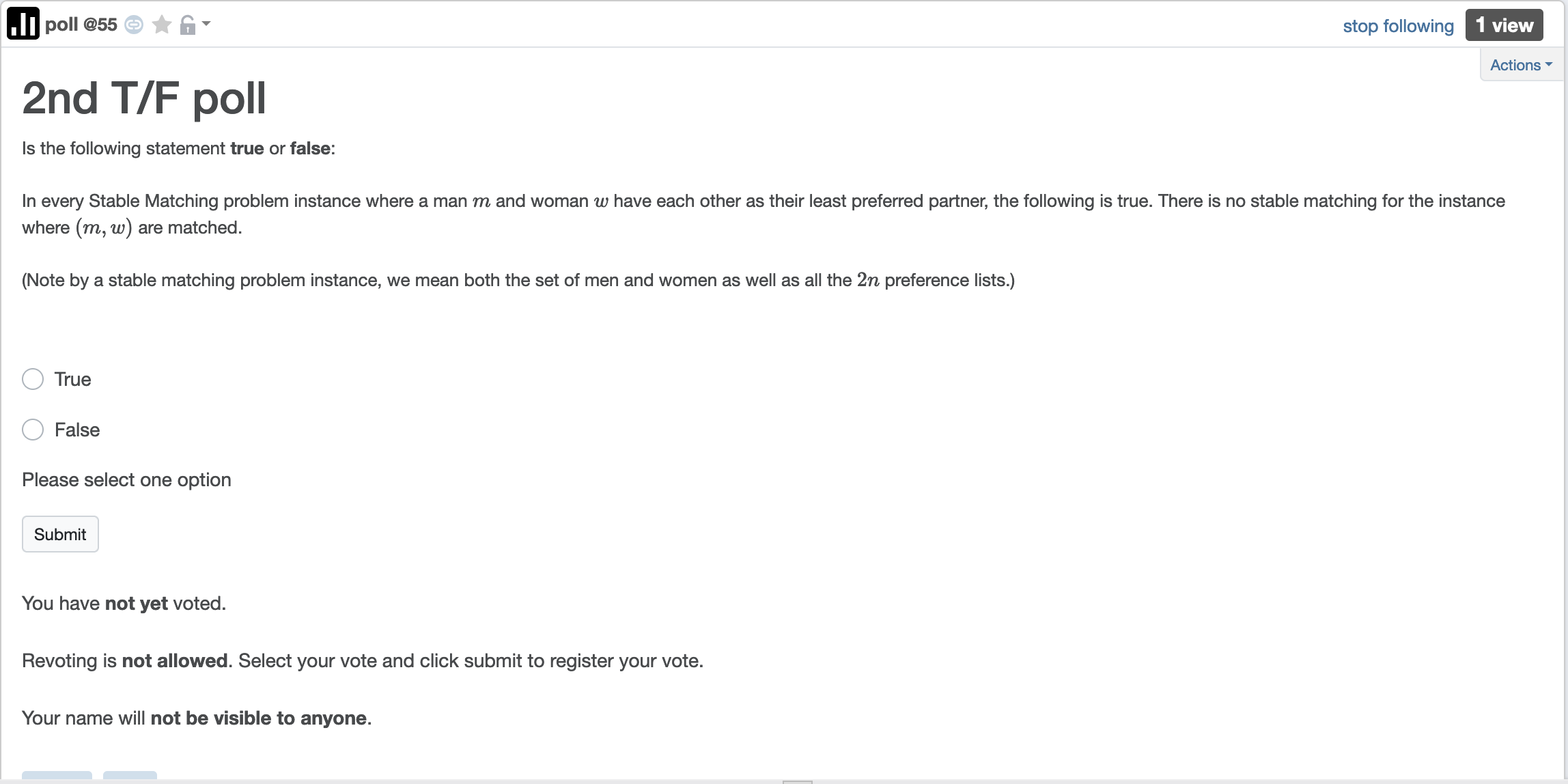 We’re not mind readers
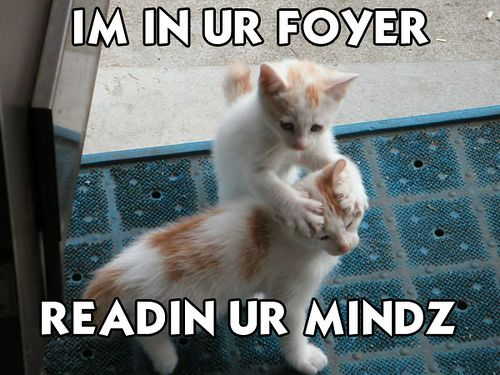 If you need it, ask for help
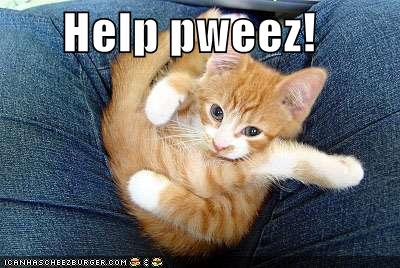 NEVER apologize 
for asking a question!!!
Make sure you can run HW0 code
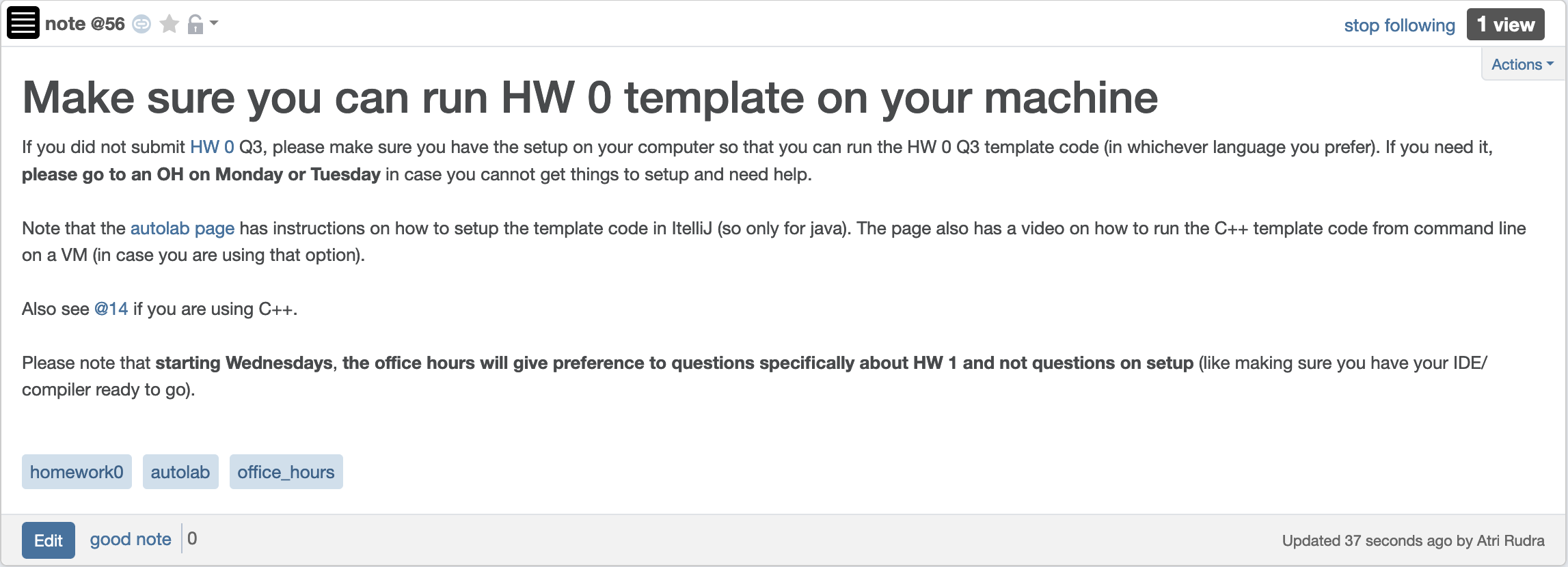 Register your project groups
Deadline: Friday, Sep 20, 11:59pm
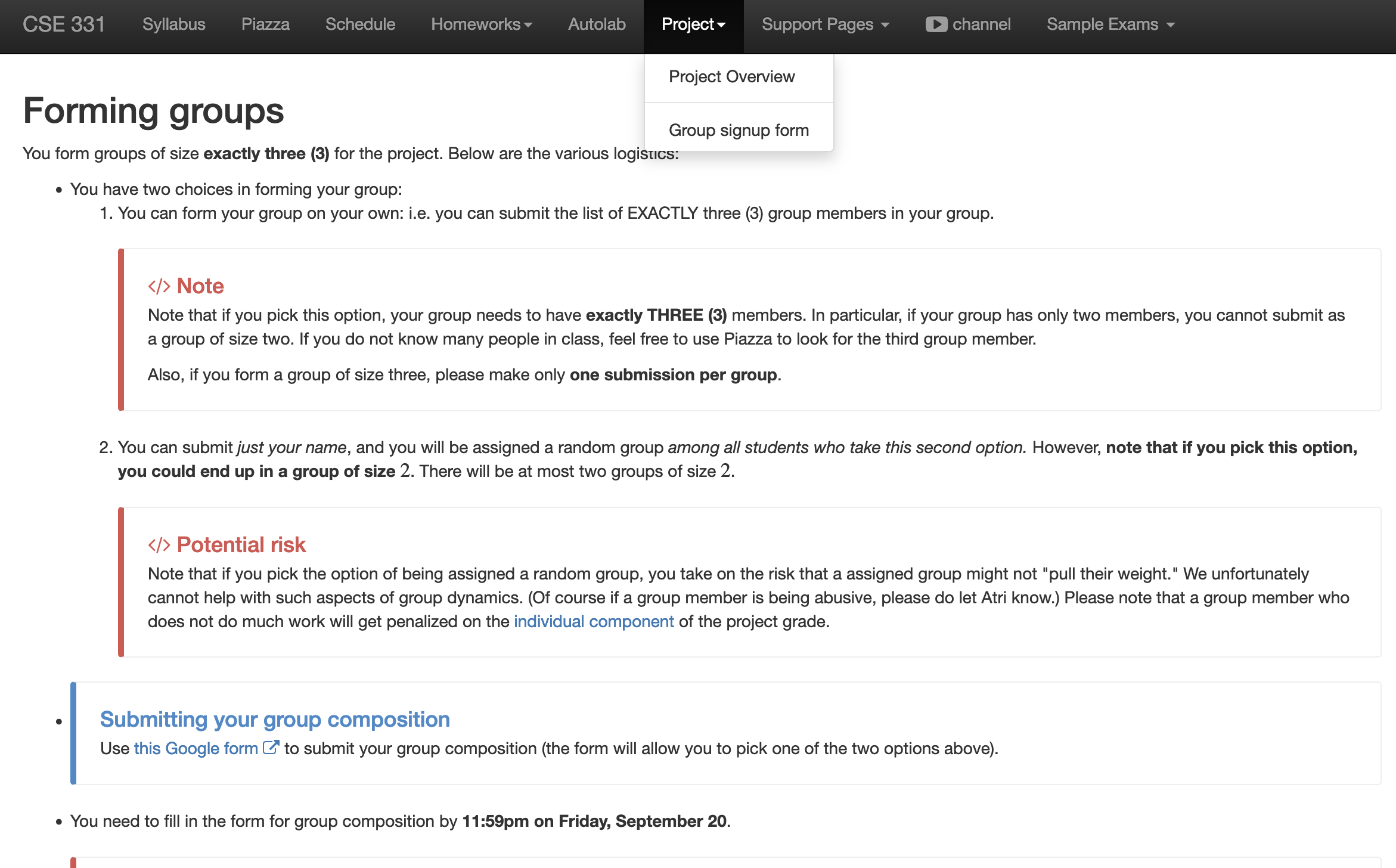 If you miss this deadline then you will get a ZERO on the ENTIRE project
HW 1 gets released this Tue
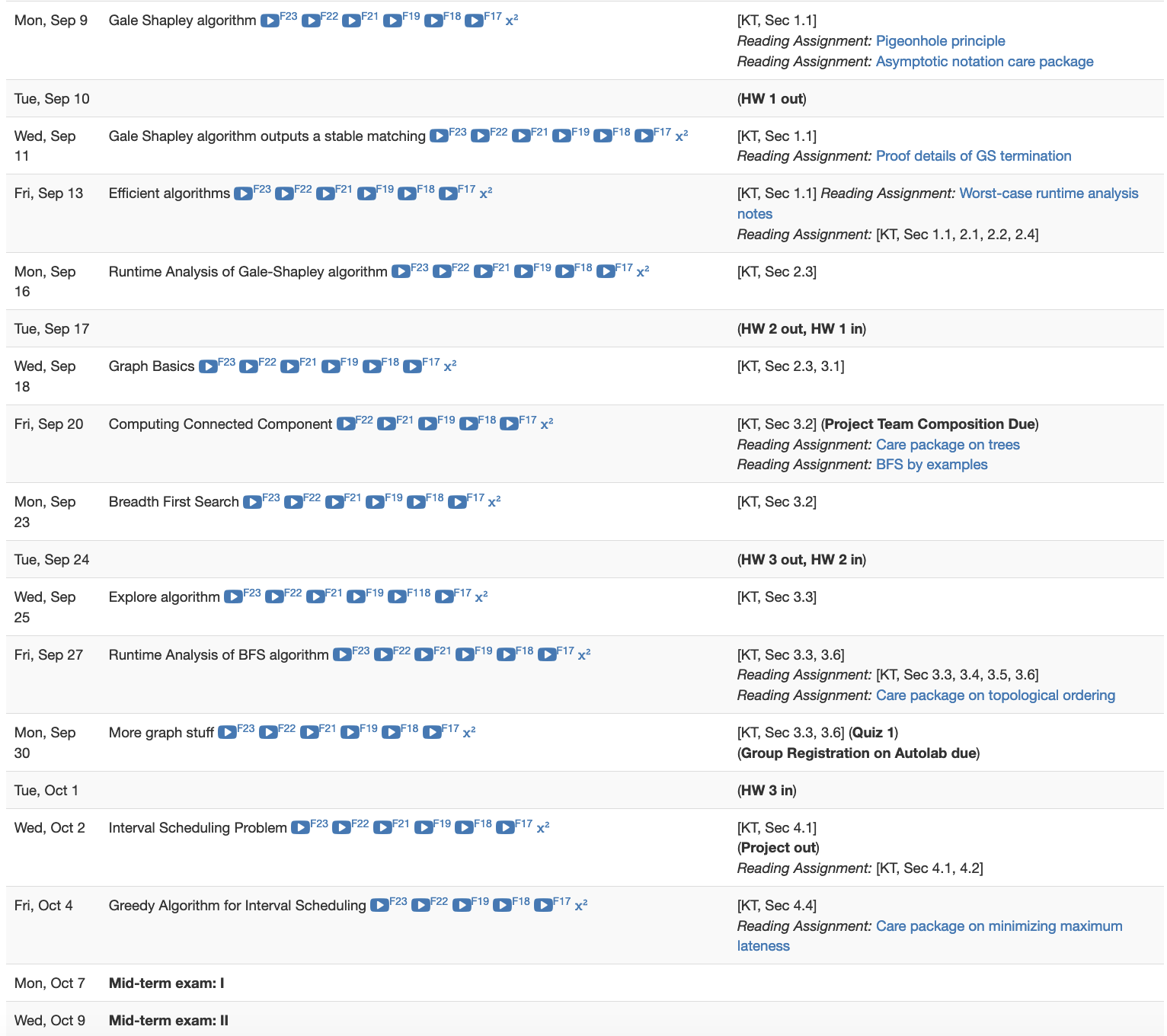 Reading Assignment - I
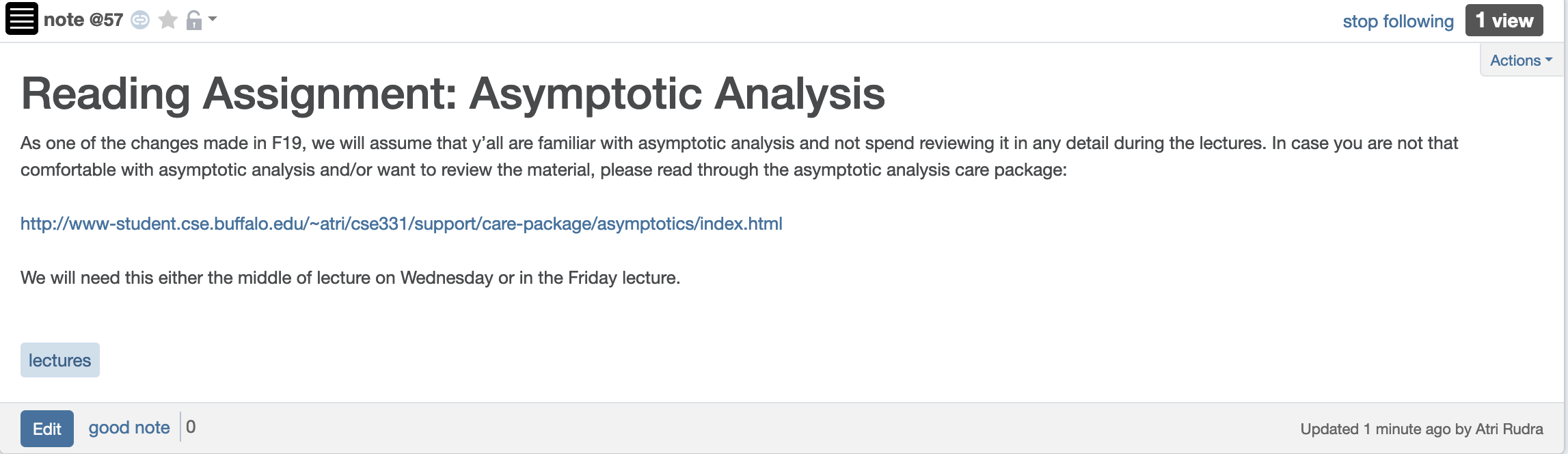 Reading Assignment - II
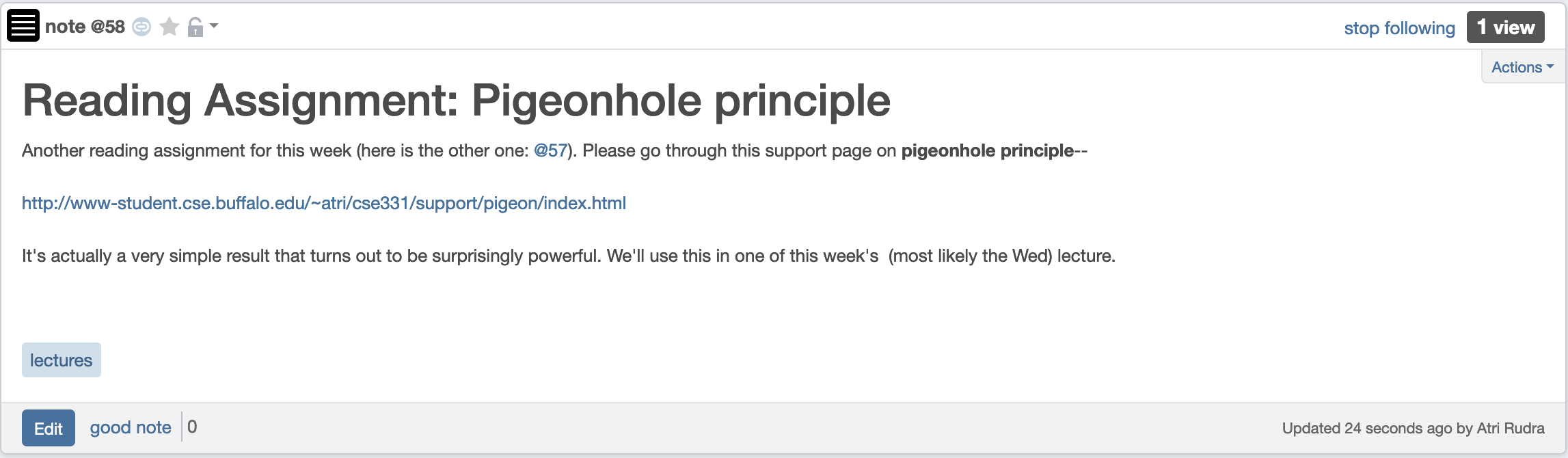 (Perfect) Matching
S is a set of pairs (w,m) where w in W and m in M
exactly
(1) For every woman w in W, exist at most one m such that (w,m) in S
exactly
(2) For every man m in M, exist at most one w such that (w,m) in S
Perfect matching
Preferences
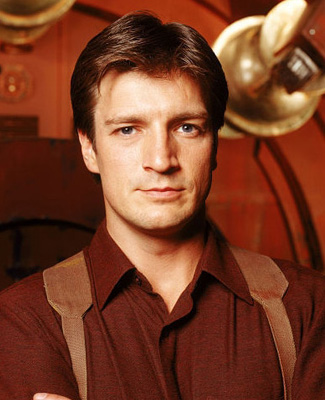 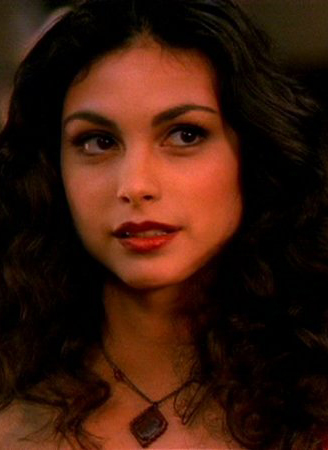 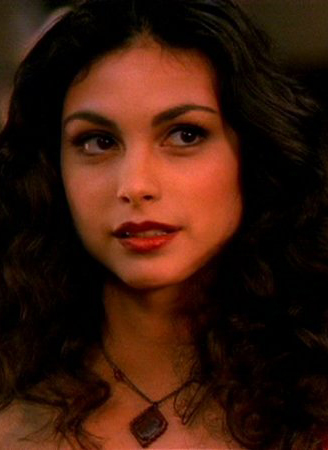 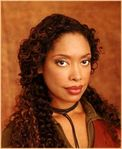 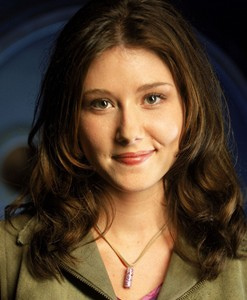 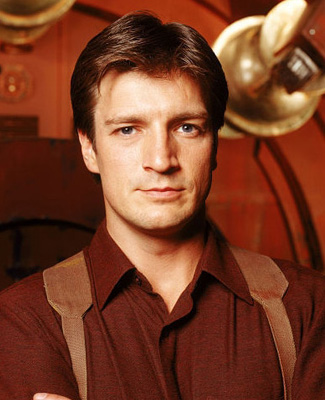 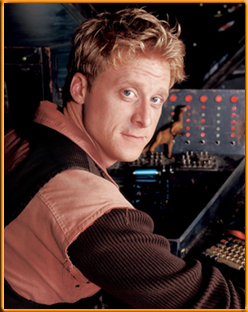 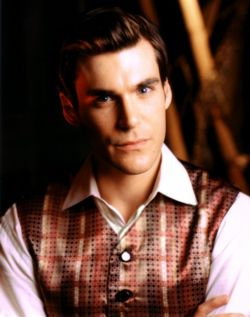 Mal
Inara
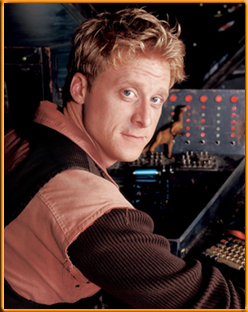 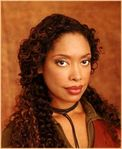 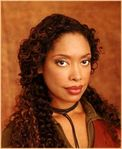 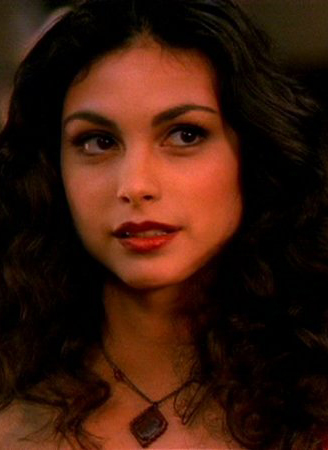 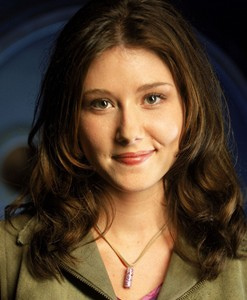 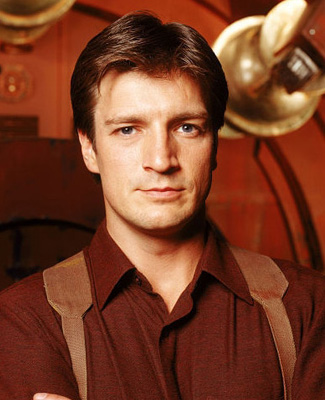 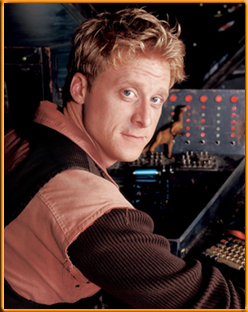 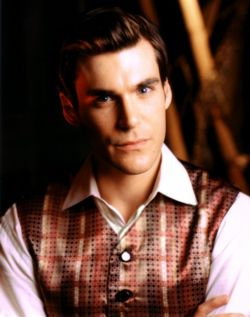 Wash
Zoe
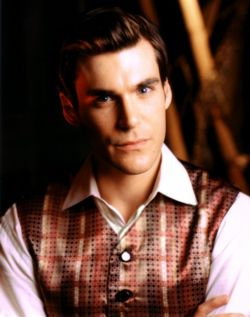 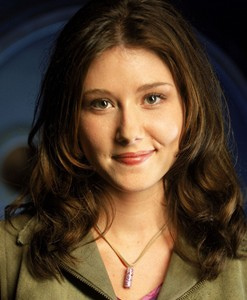 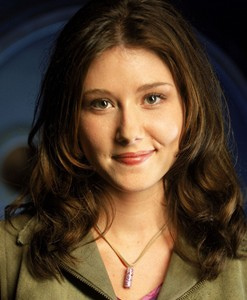 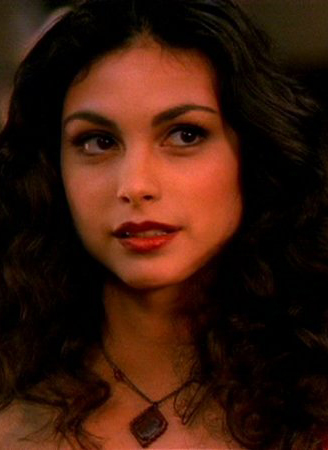 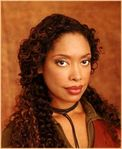 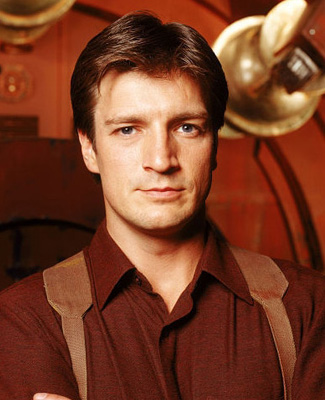 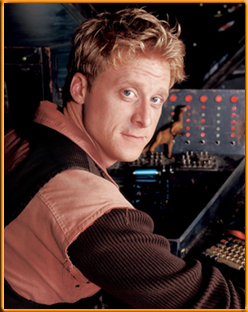 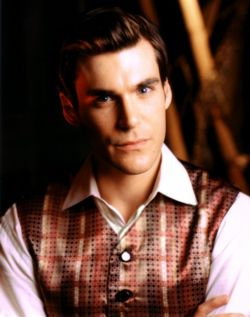 Simon
Kaylee
Instability
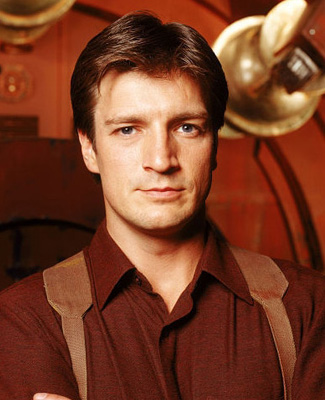 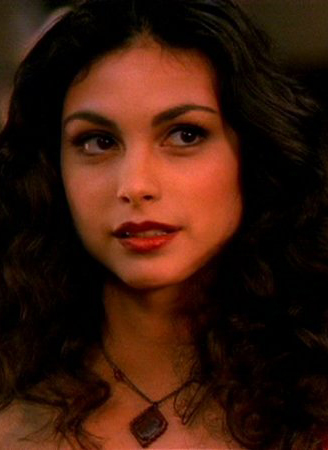 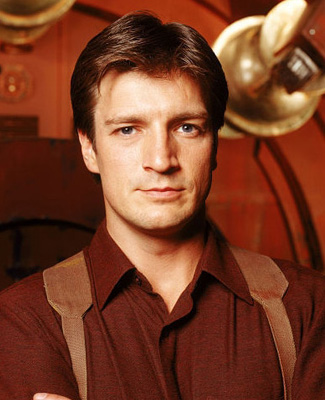 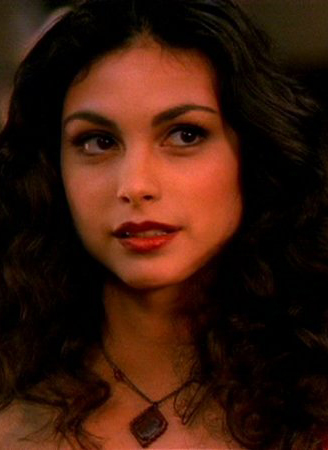 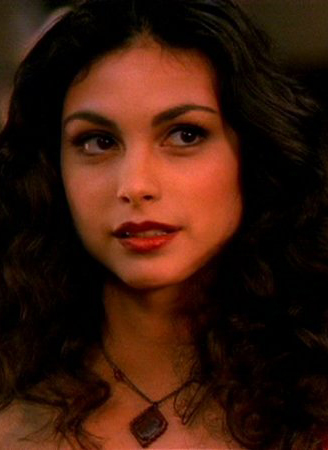 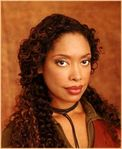 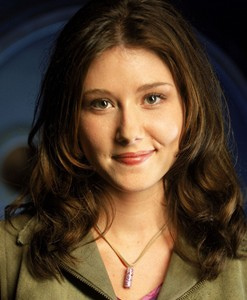 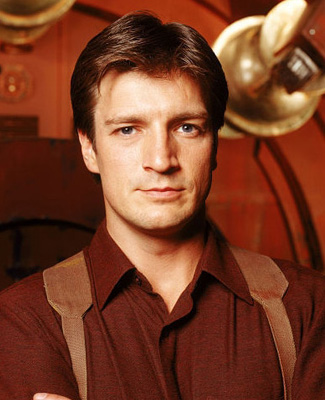 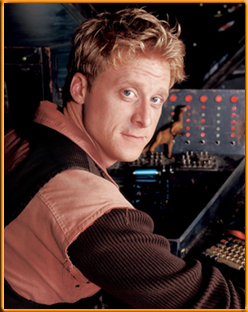 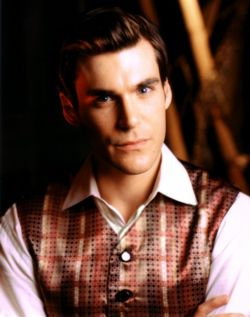 Mal
Inara
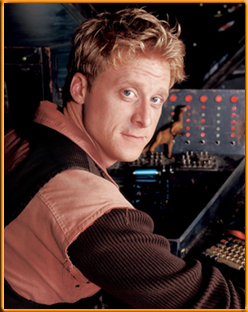 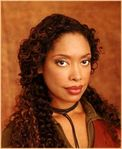 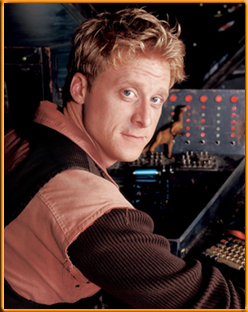 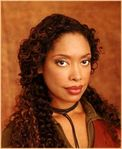 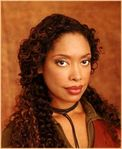 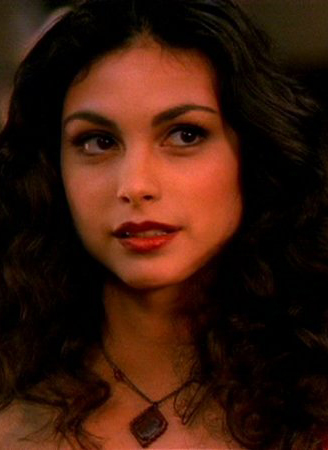 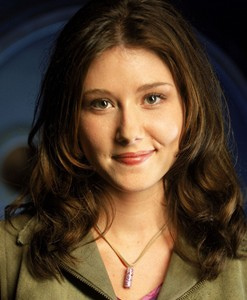 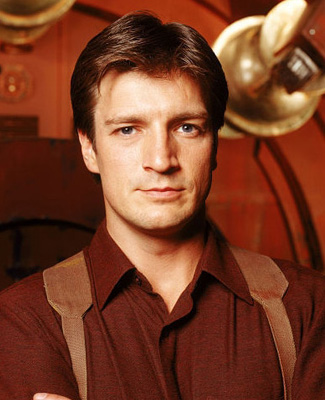 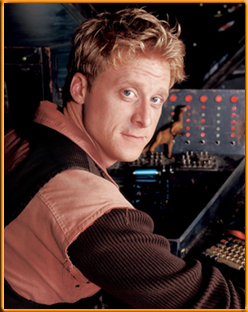 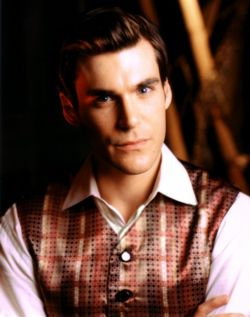 Wash
Zoe
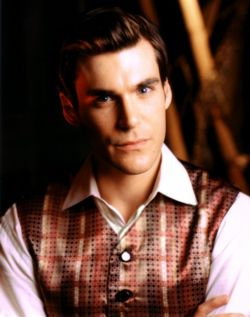 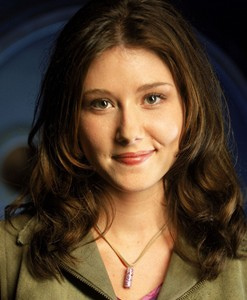 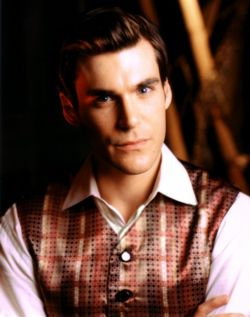 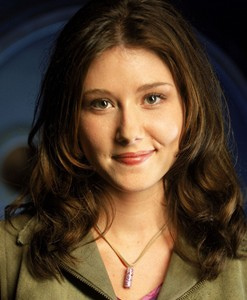 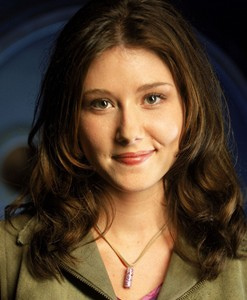 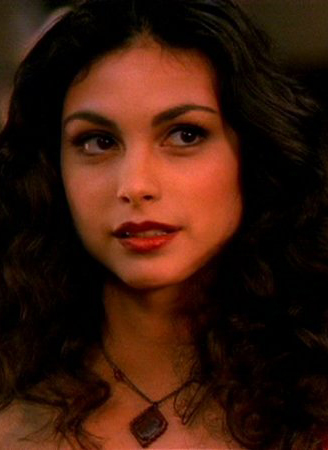 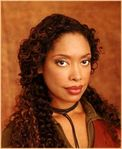 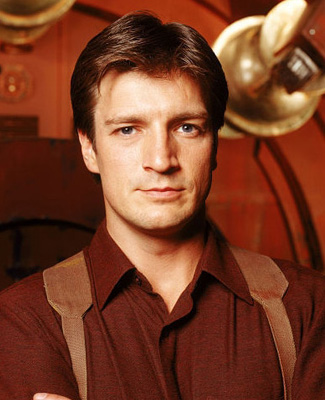 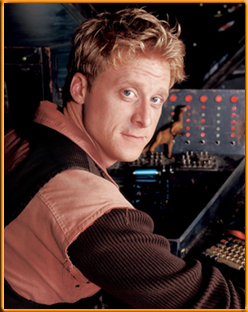 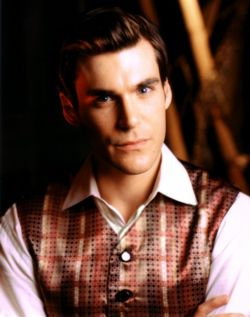 Simon
Kaylee
Questions/Comments?
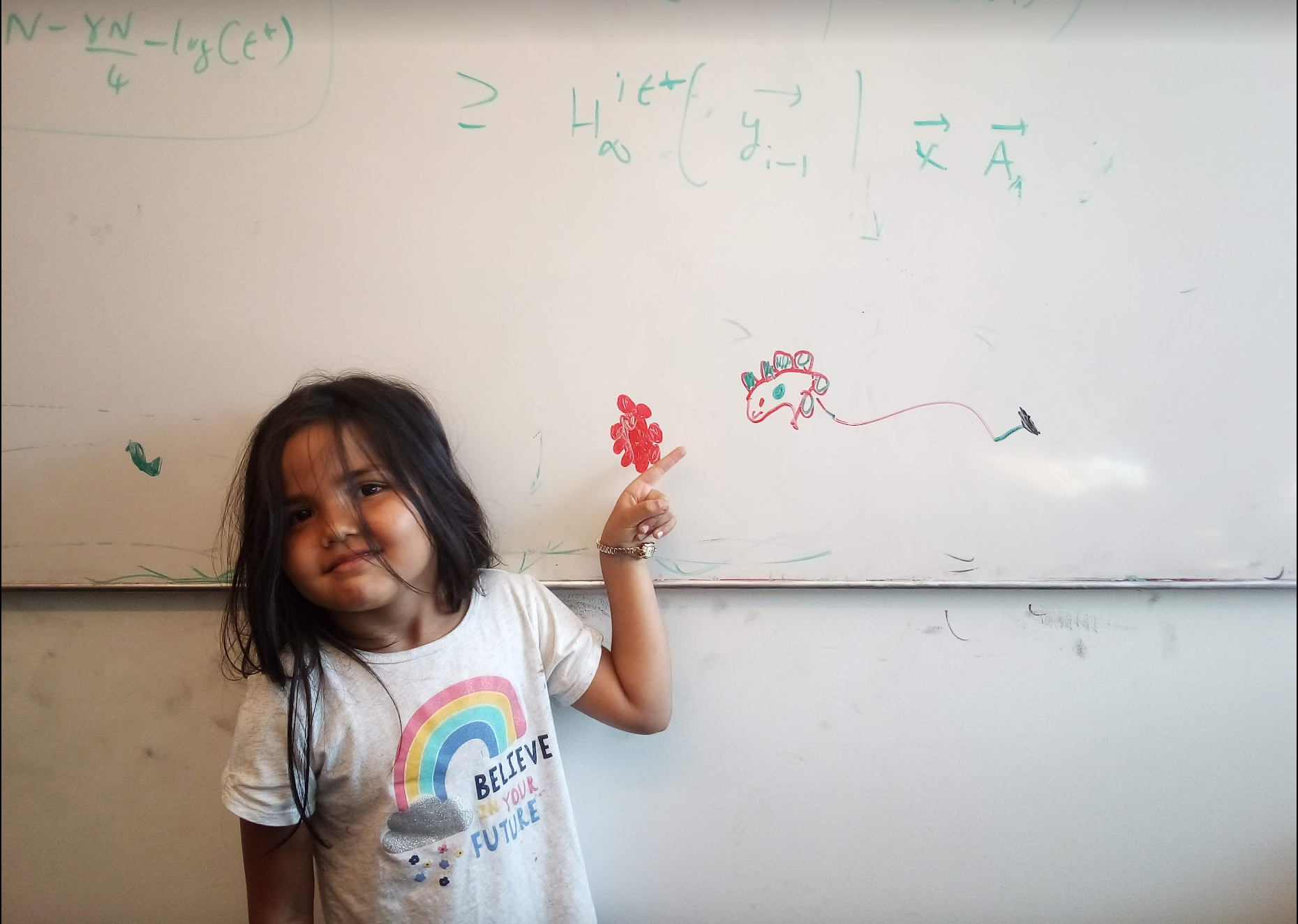 A stable matching
Even though BBT and JA are not very happy
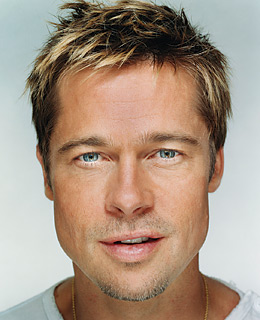 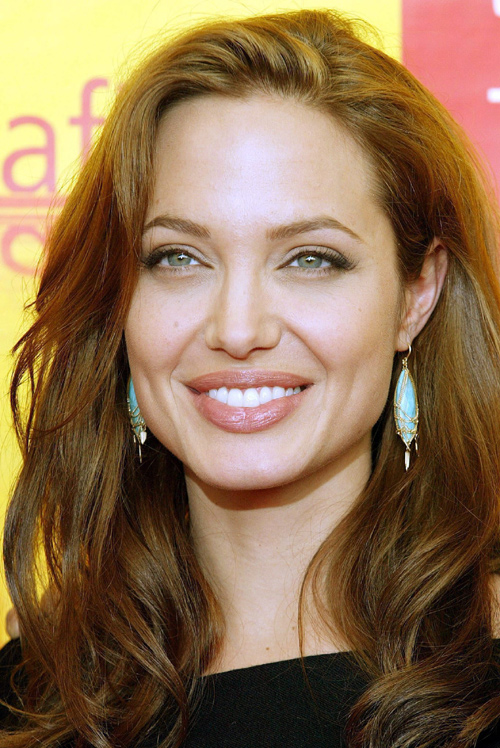 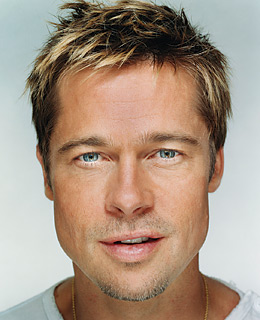 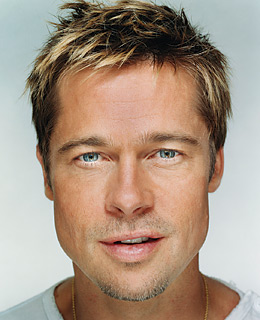 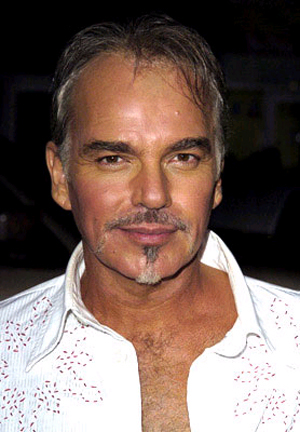 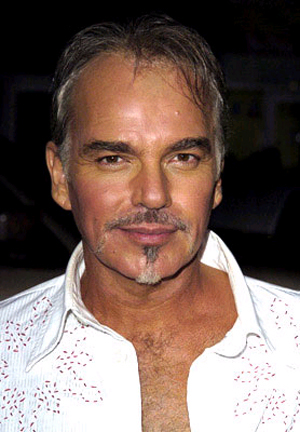 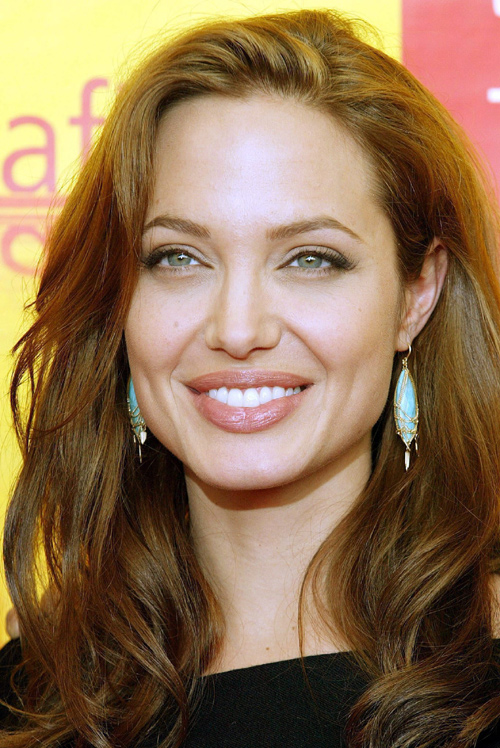 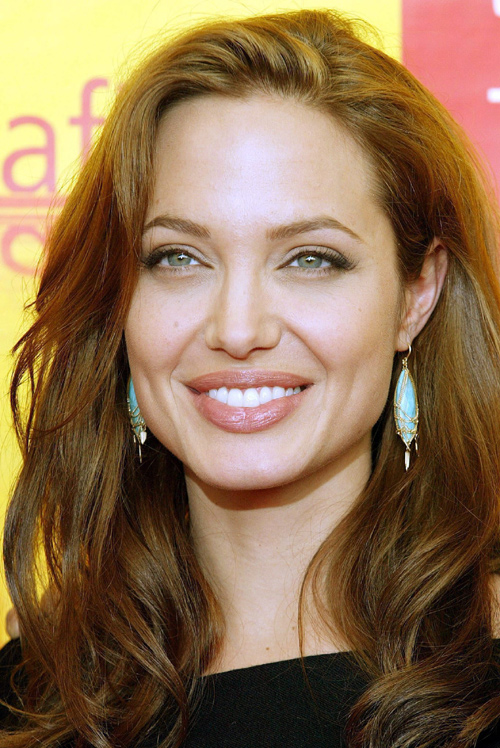 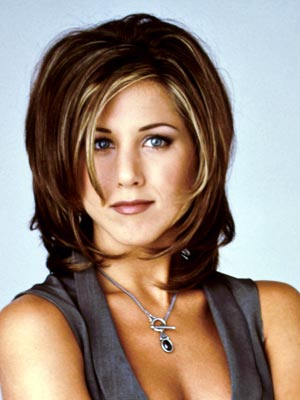 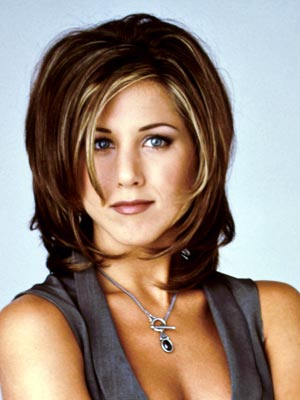 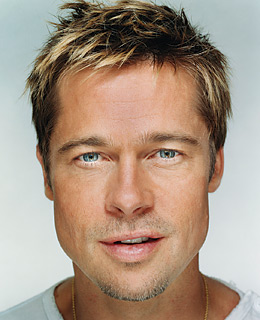 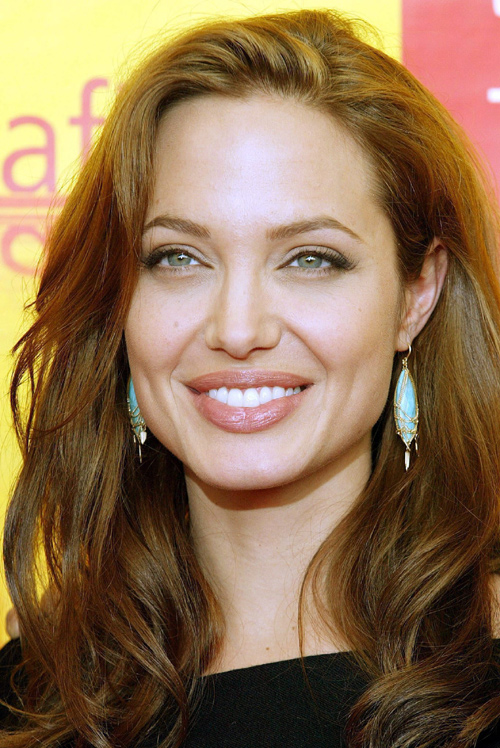 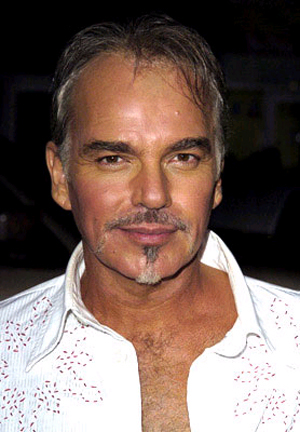 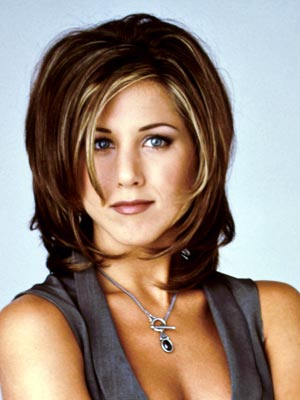 Angelina Jolie
Brad Pitt
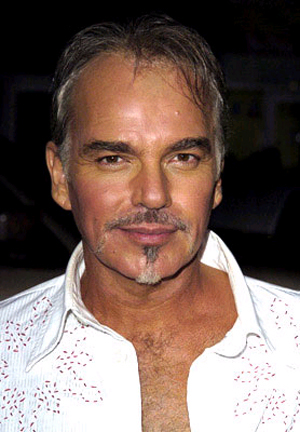 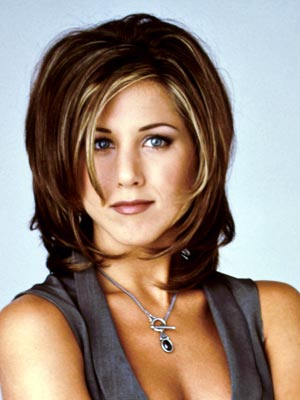 Jennifer Aniston
Billy Bob Thornton
Two stable matchings
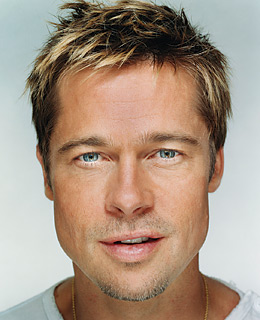 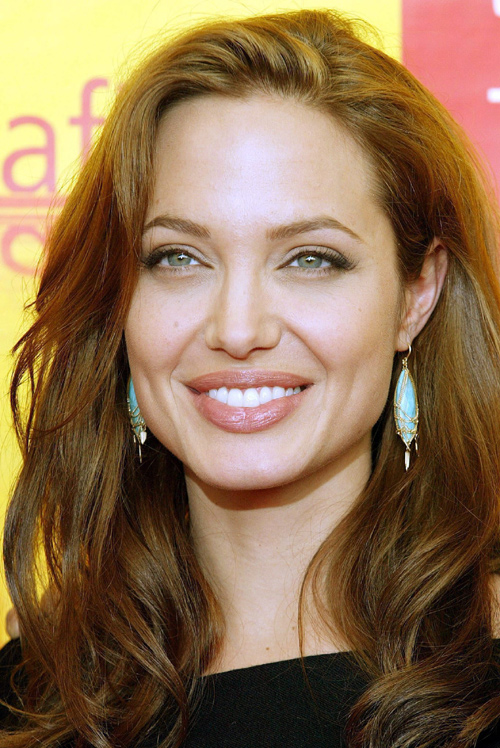 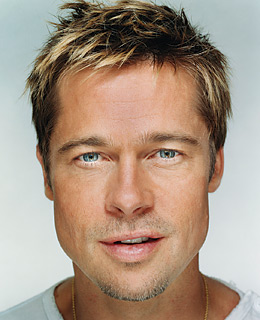 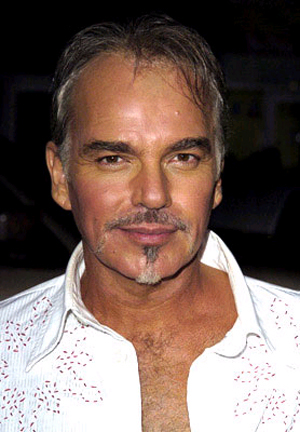 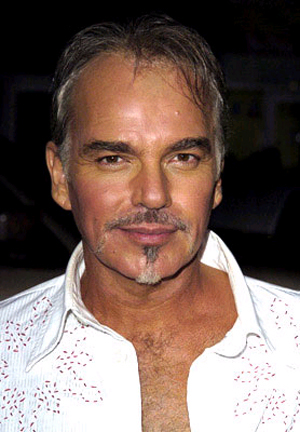 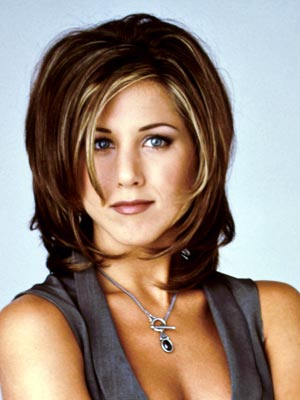 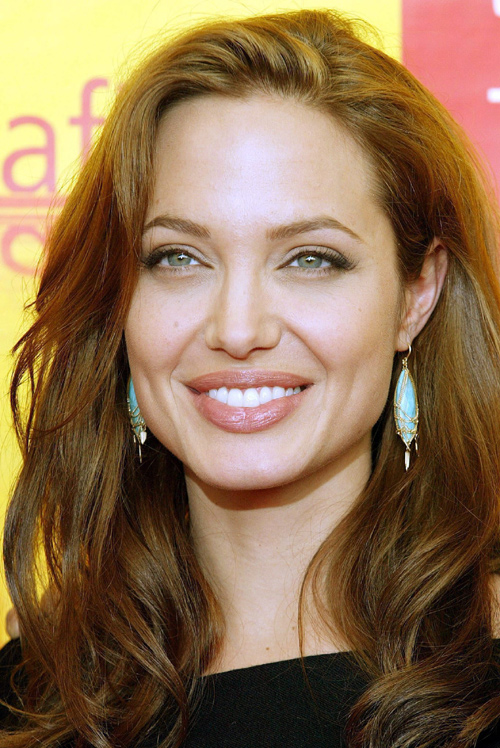 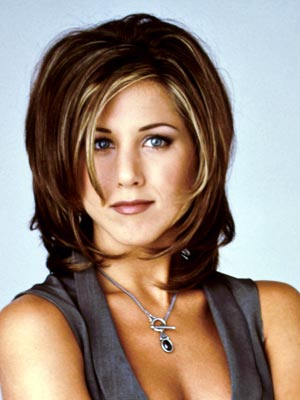 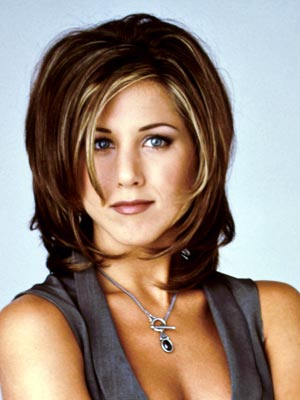 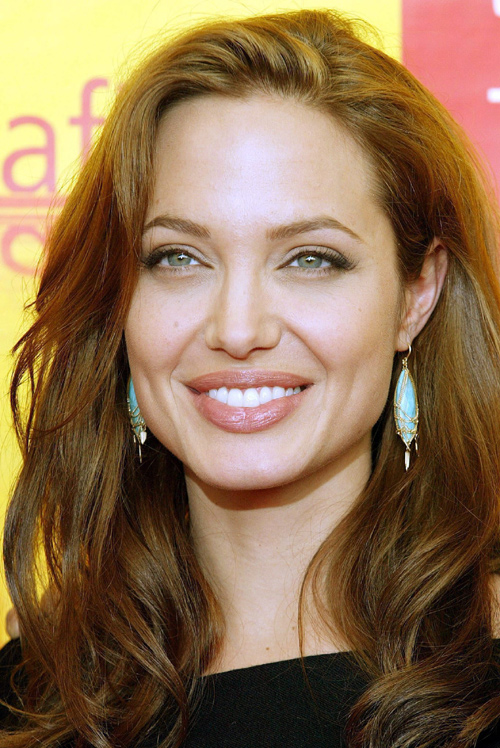 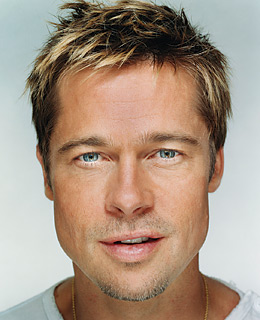 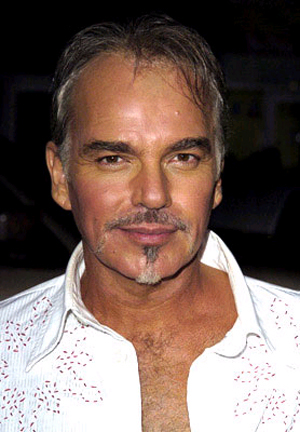 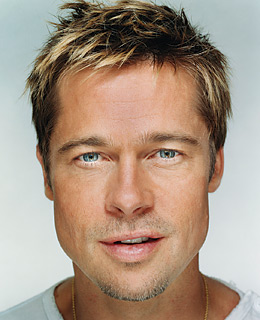 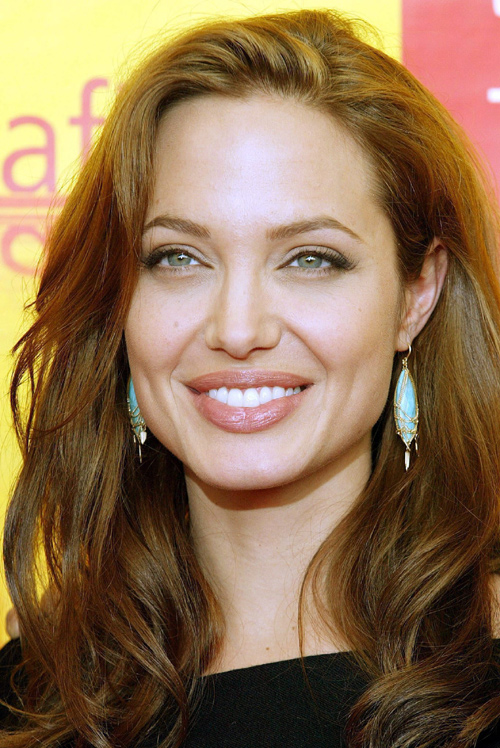 Angelina Jolie
Brad Pitt
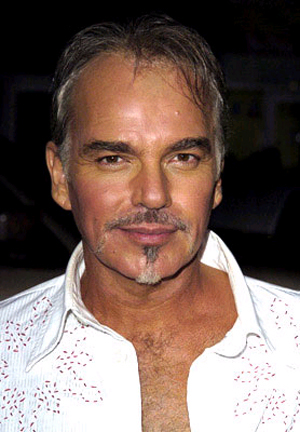 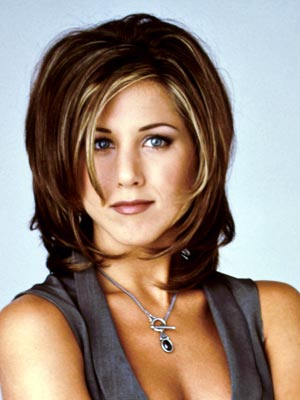 Jennifer Aniston
Billy Bob Thornton
Stable Matching problem
Input:  M and W with     preferences

Output: Stable Matching
Set of men M and women W
Preferences (ranking of potential spouses)
Matching (no polyandry/gamy in M X W)
Perfect Matching (everyone gets married)
m
w
Instablity
m’
w’
Stable matching = perfect matching+ no instablity
Questions/Comments?
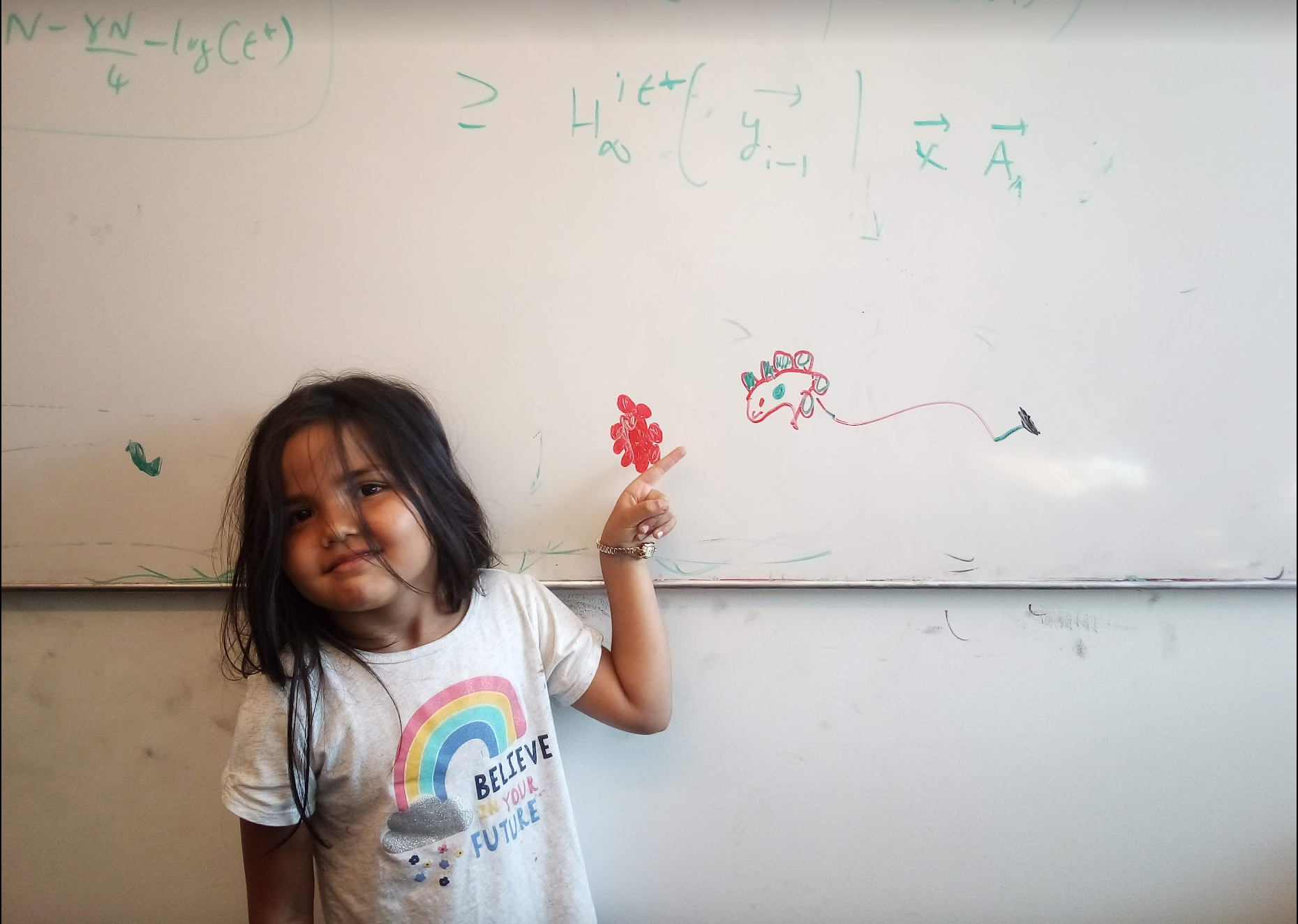 Two Questions
Does a stable marriage always exist?
If one exists, how quickly can we 
compute one?
Rest of today’s lecture
Naïve algorithm
Gale Shapley algorithm
Questions/Comments?
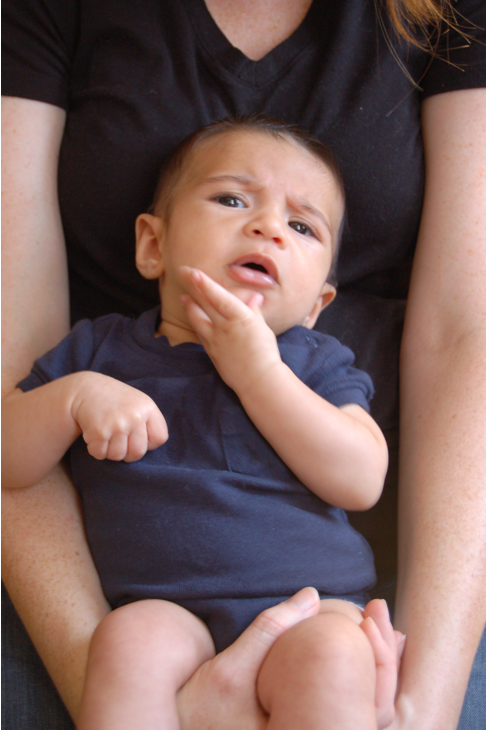 Discuss: Naïve algorithm!
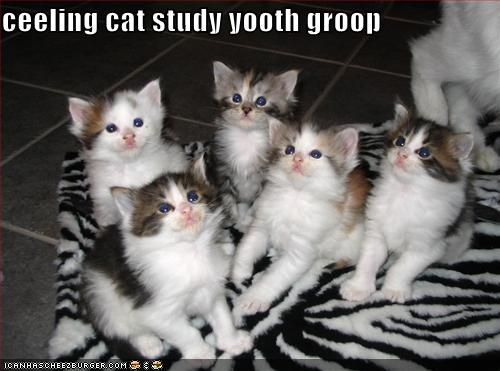 The naïve algorithm
Incremental algorithm to  produce all n! prefect matchings?
Go through all possible perfect matchings S
If S is a stable matching
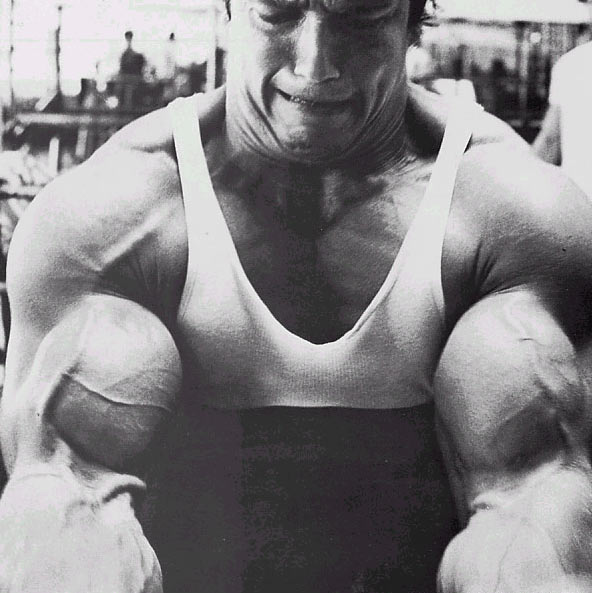 then Stop
n! matchings
Else move to the next perfect matching
Gale-Shapley Algorithm
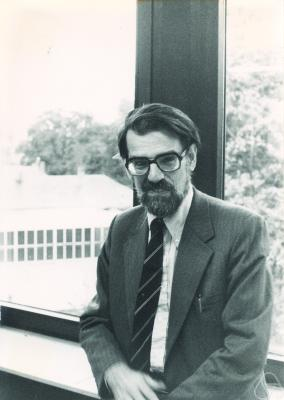 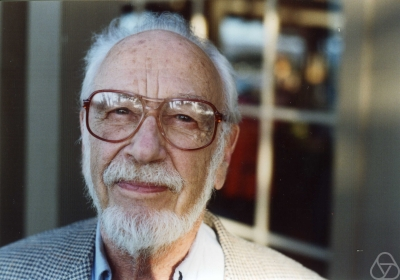 David Gale
Lloyd Shapley
O(n2) algorithm
Moral of the story…
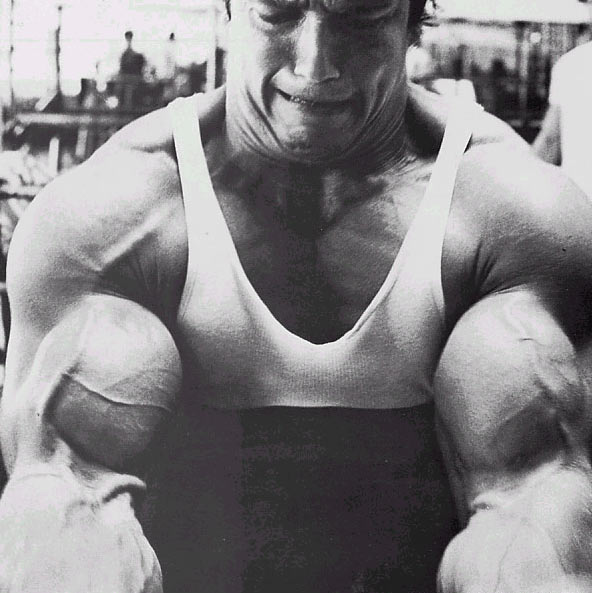 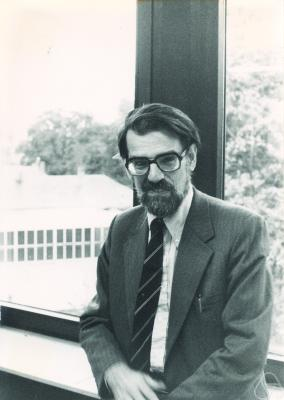 >
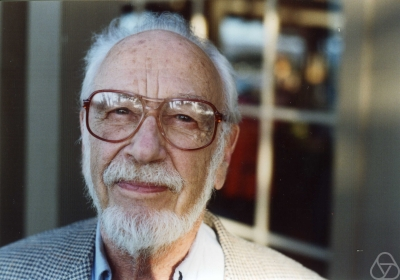 Questions/Comments?
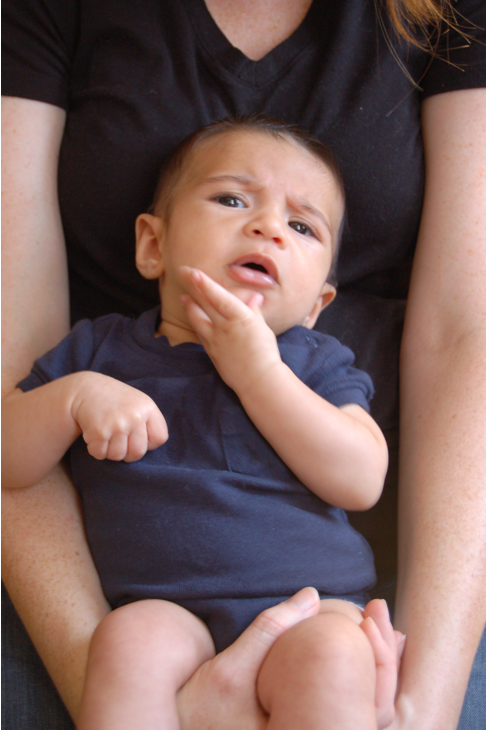 Rest of today’s agenda
Gale Shapley (GS) algorithm
Run of GS algorithm on an instance
Prove correctness of the GS algorithm
Back to the board…
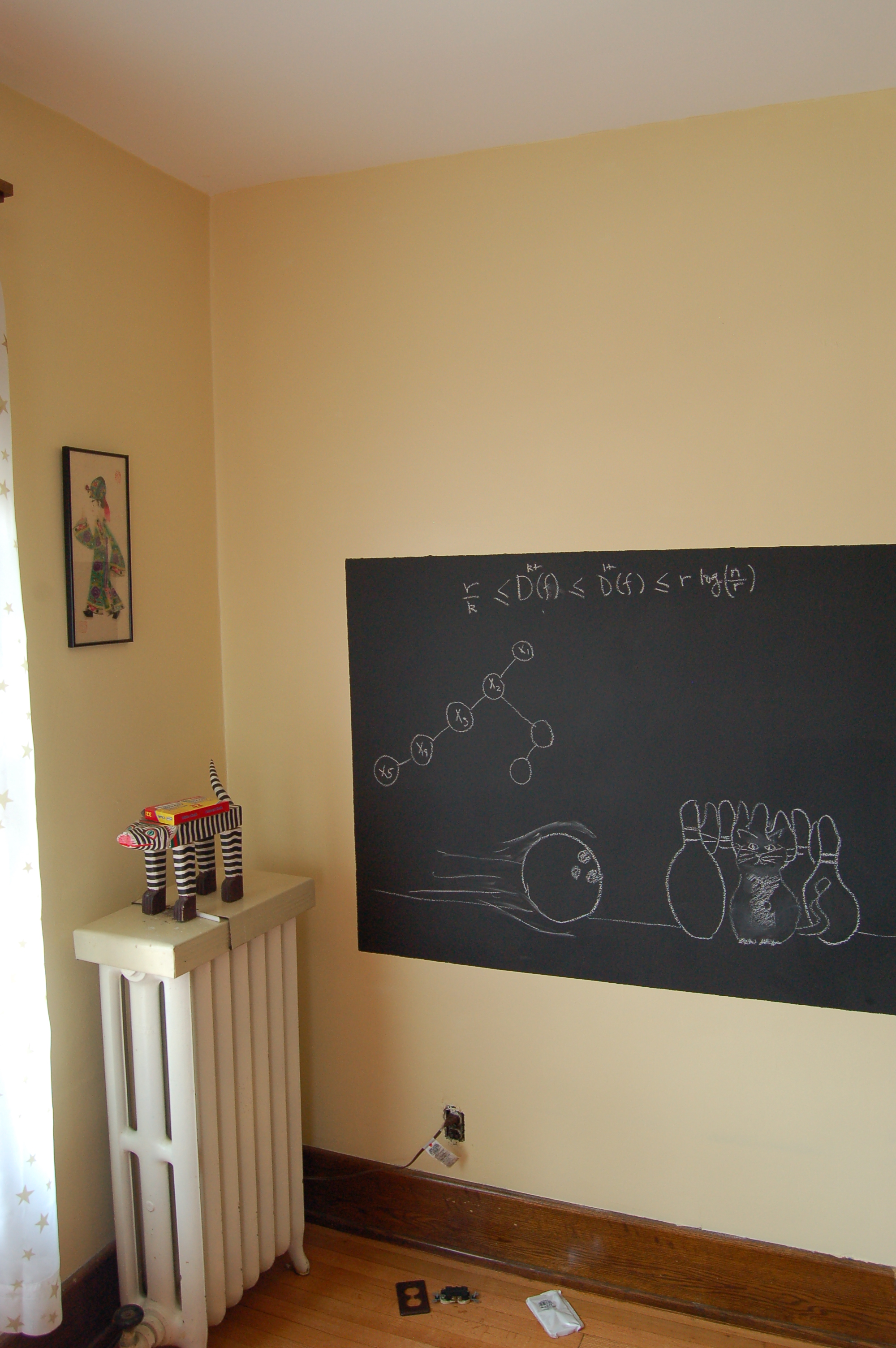